Презентация по теме «Бананы»
Подготовил Сагдеев Марат, Учащийся МБОУ города Пскова «СОШ №17»
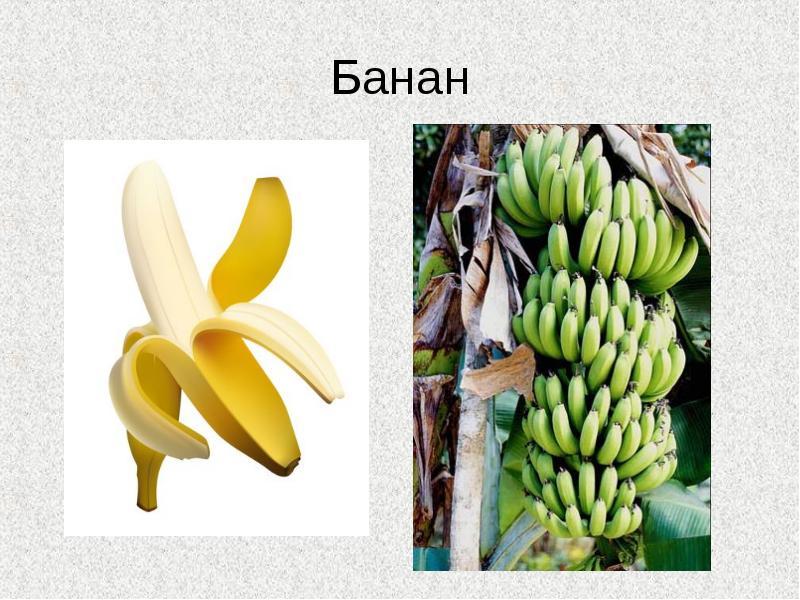 Тихомирова Елизавета, учащаяся 10 «А» класса МБОУ г. Пскова «СОШ№17»
Банан
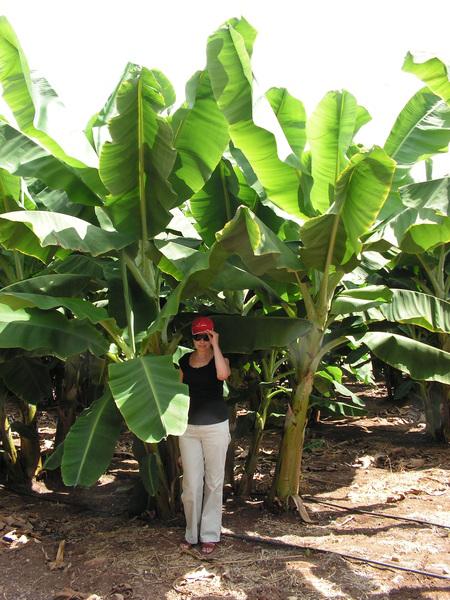 Банановый куст – это даже не дерево, а гигантская трава. Действительно гигантская. Выше банана вырастает только бамбук.
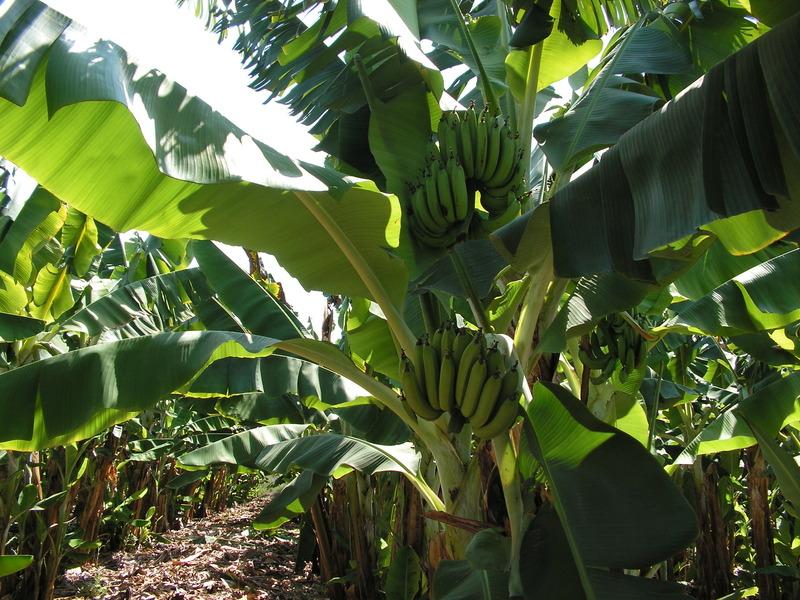 Чем трава отличается от дерева? 
Тем, что она однолетняя. Срок жизни травы – до того момента, когда растение зацвело и дало семена. После этого ни стебель, ни листья становятся не нужны и трава умирает.
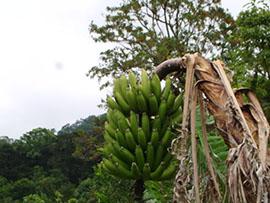 Дикий банан, растущий сам по себе, как обыкновенное растение, до сих пор можно встретить на его родине, в Малайзии или соседних странах Юго-Восточной Азии.
 У плодов такого дикого банана относительно толстая кожа, крупные семена и не очень сладкая мякоть. 
Опыляют их не насекомые, а летучие мыши.
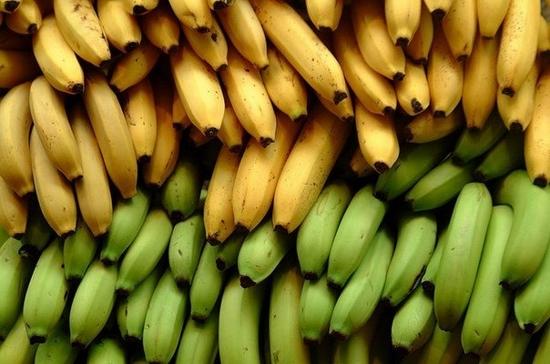 Ешьте бананы с удовольствием!!!
Спасибо за внимание!!!